Wat doen we vandaag?
Uitleg excel rekenen
Kahoot
Maken opdracht
Excel rekenen
Excel
Formules maken
Klik in de formulebalk om formule te typen

Formule begint altijd met = teken
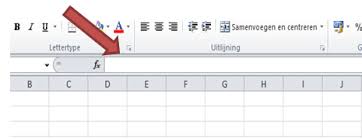 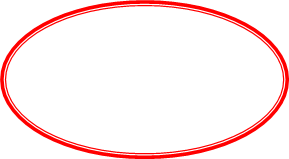 Klik op cel met getal wat je wilt optellen, daarna + en weer op volgende cel
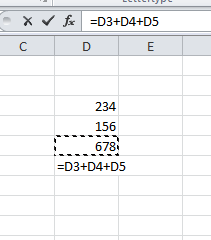 Dus: =
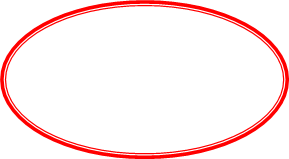 Of autosom
Aftrekken
Doe je door – tussen de getallen te zetten
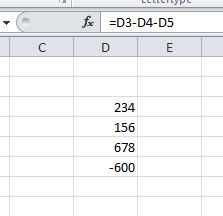 Delen
Doe je door / tussen getallen te zetten
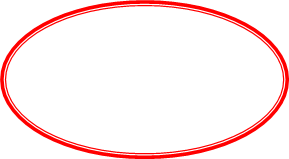 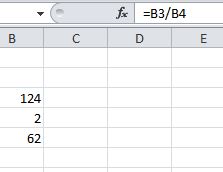 vermenigvuldigen
Doe je door * tussen de getallen te zetten
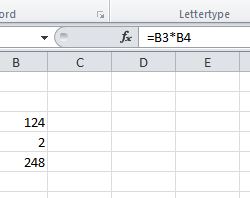 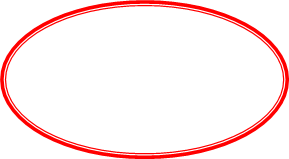 Dus som uitrekenen:
24 x 3 =
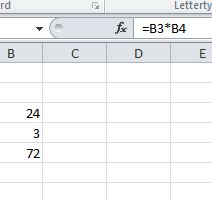 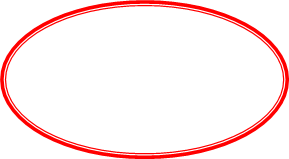 Som uitrekenen:
288 + 284/4 =
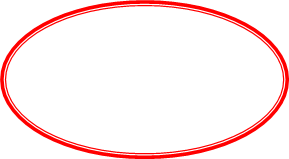 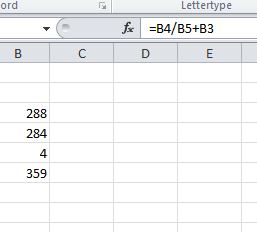 Som uitrekenen:
18 x 39/3 =
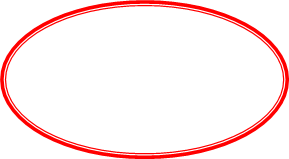 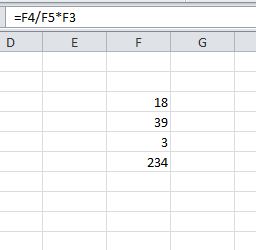 Som uitrekenen:
98 * (33-24) =
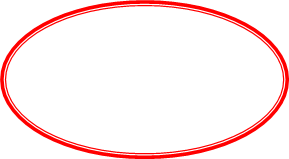 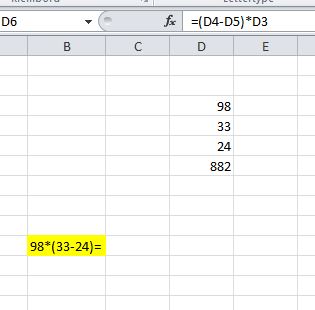 Weet je veel van excel?Pak je GSM
QUIZ: kahoot

Ga naar: www.kahoot.it

Vul gamepin in
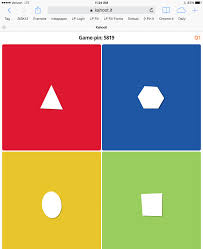